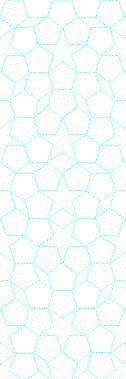 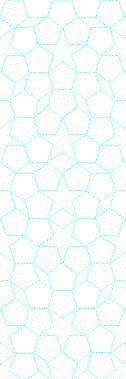 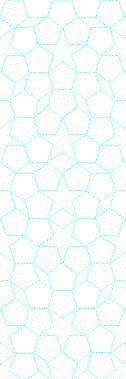 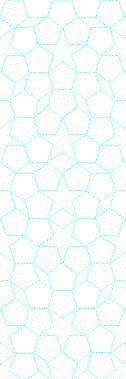 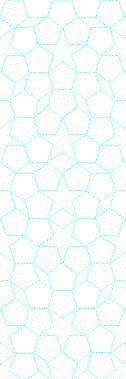 YTU
Faculty of ARTS AND SCIENCE
DEPARTMENT OF CHEMISTRY
PRESENTATION OF SEMINER COURSE
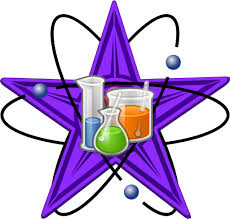 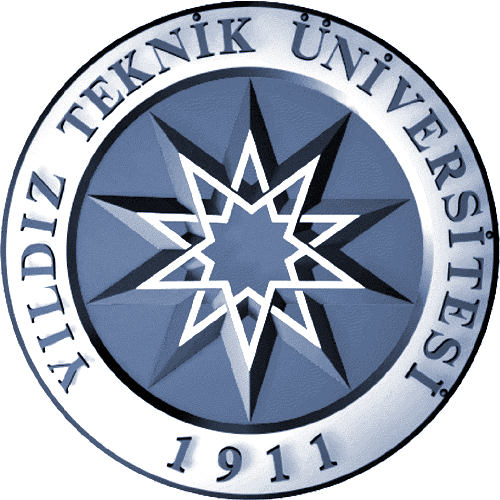 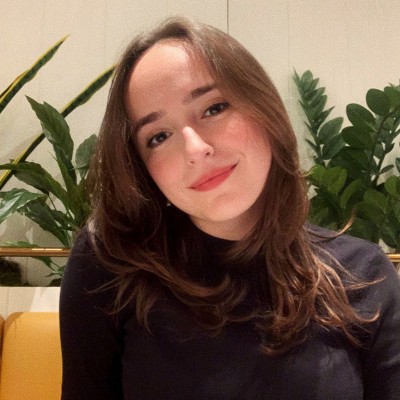 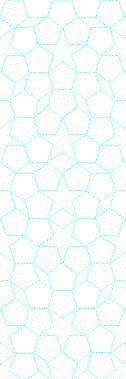 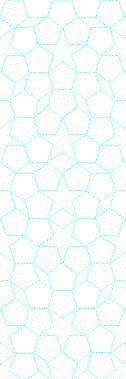 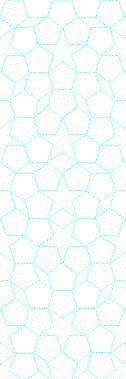 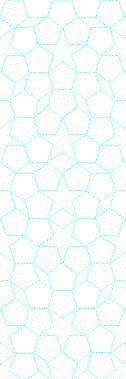 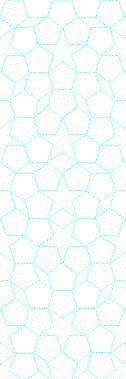 ZEHRA DESTANOĞLU
21572001
Subject
Antimicrobial UV Coating by Using Quaternary Polymers and Metal Nanoparticles






Supervisor
  Prof. Dr. Tarık Eren
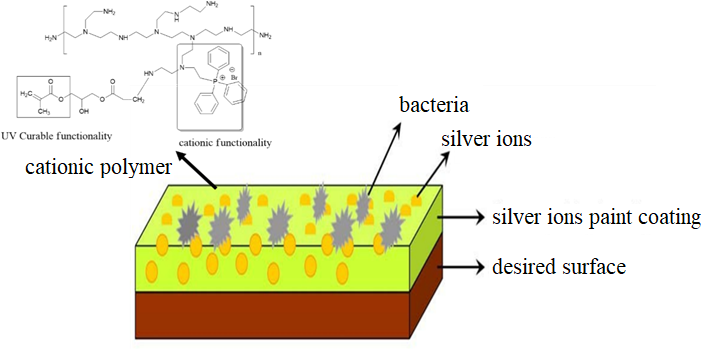 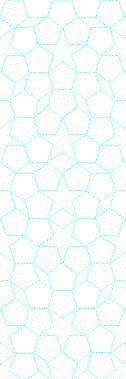 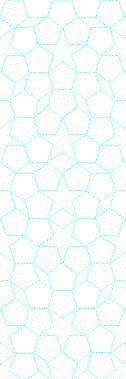 Date:  10/05/2022  Time: 12.30
Location:  Faculty of Arts and Science B2-D10